Siapa Kami
Tentang Kami
Ini adalah tempat untuk 'deskripsi singkat' Anda. Jika Anda hanya punya beberapa detik untuk memberi deskripsi singkat produk atau jasa Anda kepada seseorang, apa yang akan Anda katakan?
Hubungi Kami
Telepon: [Telepon]
Email: [Alamat email]
Web: [Alamat web]
Ketikkan keterangan untuk foto Anda
Bagaimana cara mulai bekerja dengan templat ini?
Anda bisa menggunakan brosur profesional dengan tampilan segar ini apa adanya atau Anda bisa dengan mudah mengkustomisasinya.
Northwind traders
Kami menyertakan beberapa tips di sepanjang templat untuk membantu Anda memulai.
Untuk mengganti teks tips (seperti ini) dengan teks Anda sendiri, cukup pilih dan masukkan teks Anda sendiri.
Untuk mengganti foto pada slide ini, pilihlah gambar lalu hapus. Lalu gunakan ikon Sisipkan Gambar di tempat penampung untuk menyisipkan gambar milik Anda.
Untuk mengganti logo dengan logo Anda sendiri, pilih gambar “ganti dengan LOGO” dan pilih Ubah Gambar pada tab Format Alat Gambar.
Subjudul brosur atau slogan perusahaan
Nama perusahaan
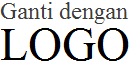 Alamat
Kota, Kode Pos
[Speaker Notes: Untuk mengubah brosur ini, ganti contoh konten dengan konten Anda sendiri. Atau, jika Anda ingin memulai dari awal, tekan tombol Slide Baru pada tab Beranda untuk menyisipkan halaman baru. Sekarang masukkan teks dan gambar Anda dalam tempat penampung kosong. Jika Anda perlu lebih banyak tempat penampung untuk judul, subjudul atau tek isi, salin salah satu tempat penampung yang ada, lalu seret tempat penampung baru itu ke tempatnya.]
Apakah Anda pikir dokumen sebagus ini sulit diformat?
Pikirkan lagi! Tempat penampung dalam brosur ini diformat untuk Anda.
“Jangan malu! Tunjukkan kepada mereka betapa hebatnya Anda! Ini adalah tempat yang baik untuk testimoni yang gemilang.”
Ketikkan keterangan untuk foto Anda
Jangan lupa untuk memasukkan beberapa informasi spesifik tentang apa yang Anda tawarkan, dan bagaimana Anda berbeda dari pesaing Anda.
Produk dan Layanan Kami
Dapatkan hasil persis seperti yang Anda inginkan
Anda bisa memasukkan daftar berpoin dari produk, layanan, atau keuntungan utama bekerja sama dengan perusahaan Anda. Atau cukup ringkas poin-poin keunggulan Anda dalam beberapa paragraf singkat.
Kami tahu Anda bisa terus menulis selama berjam-jam tentang betapa hebatnya bisnis Anda. (Dan kami tidak menyalahkan Anda—Anda memang hebat!) Tapi ingatlah bahwa ini adalah pemasaran—jika Anda ingin menarik perhatian mereka, buatlah brosur singkat, bersahabat, dan mudah dibaca.
Masukkan teks milik Anda untuk membuat perusahaan dan layanan Anda bersinar!
Apa yang Anda sertakan dalam brosur?
Punya warna atau font khas perusahaan?
Berikut ini beberapa ide...
Tempat ini sangat cocok untuk pernyataan misi. Anda bisa menggunakan sisi kanan halaman untuk meringkas bagaimana Anda berbeda dari yang lain dan gunakanlah bagian tengah untuk kisah sukses singkat.
(Dan pastikan Anda memilih foto yang menunjukkan kemampuan terbaik perusahaan Anda. Gambar harus selalu digunakan untuk memberikan kesan.)
Tidak masalah! Cukup salin salah satunya dan seret ke tempat yang diinginkan.